Super goal 3
Unit 3
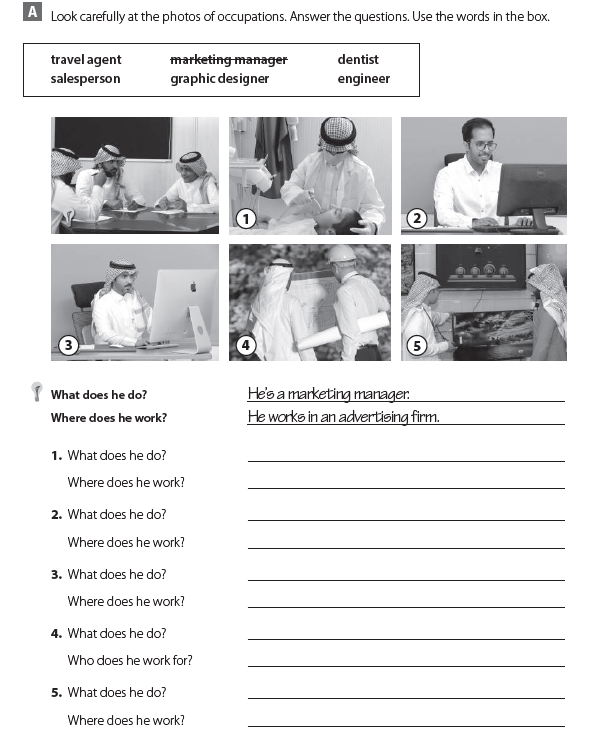 He is a dentist 
He works at a dental clinic
He is a travel agent  
He works at a travel agency
He is a graphic designer  
He works at an advertisement firm
He is an engineer 
He works for a construction company
He is a salesperson  
He works in a store
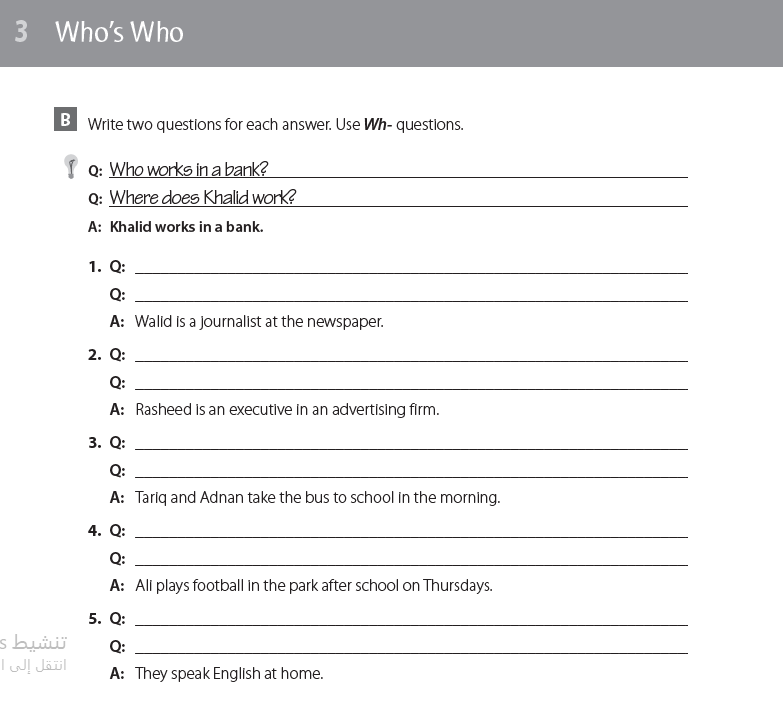 What does Walid do ? 
Where does Walid work ?
What does Rasheed do ? 
Where does Rasheed work ?
Where do Tariq and Adnan take the bus to ?
Who takes the bus to school ?
Who plays football in the park ? 
When does Ali play football ?
Where do they speak English ? 
What do they speak at home ?
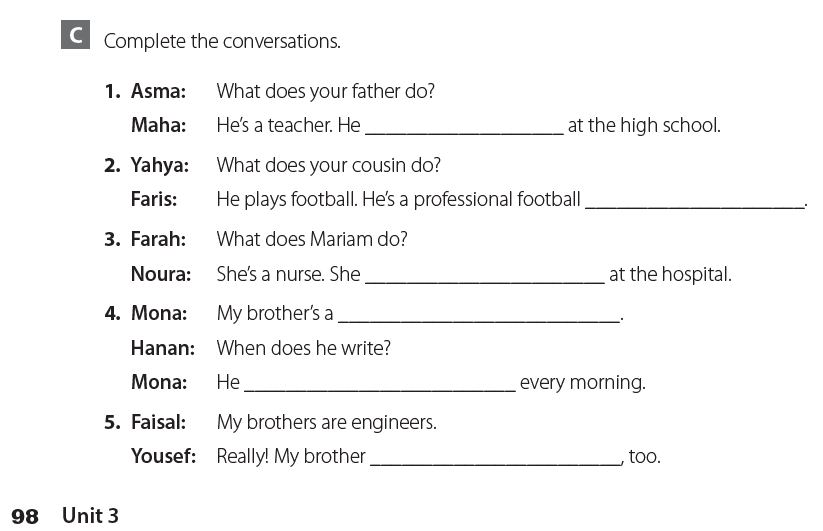 teaches
player
works
writer
writes
is an engineer
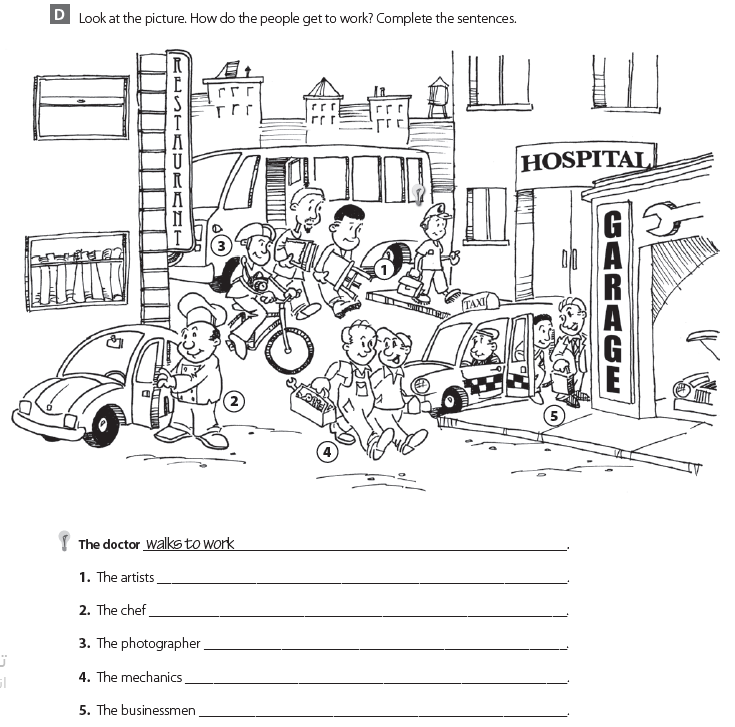 takes  the bus to work
drives  his car to work
rides  his bike to work
walk  to work
takes  a taxi to work
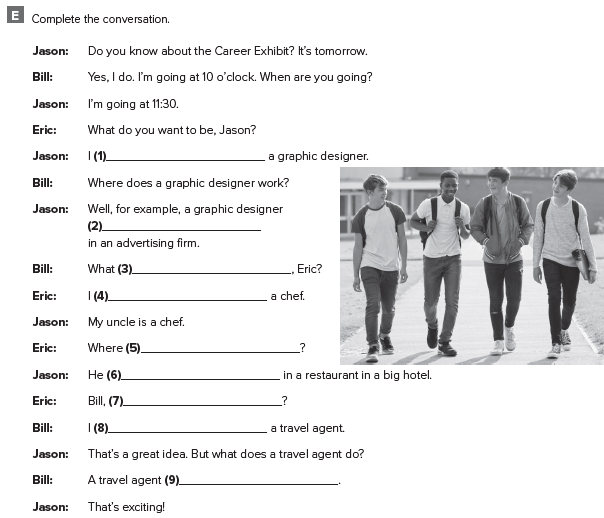 I want to be
works
do want to be
want to be
does he work
works
what do you want to be ?
want to be
arranges trips for customers
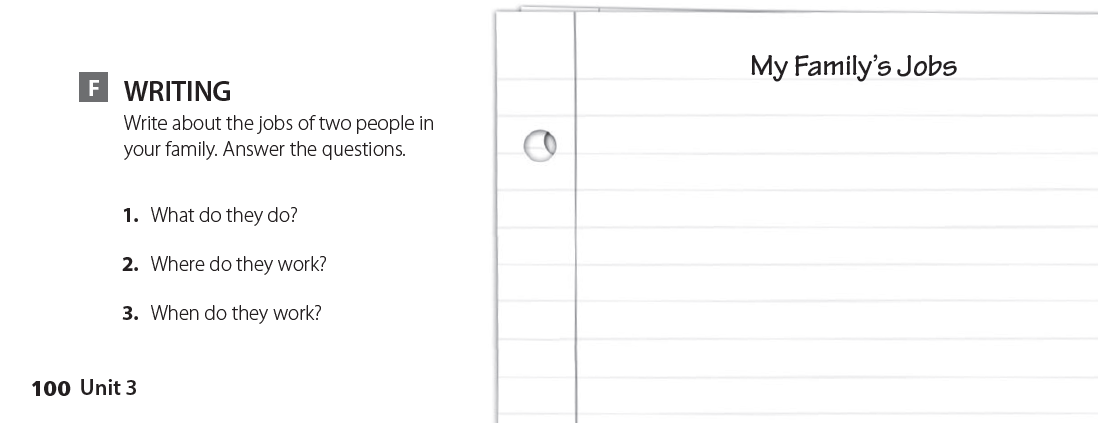 اكتب عن مهنة اثنين من أفراد عائلتك
See you later 
Take care 

Teacher :
Badr Sayid Al-Shehri
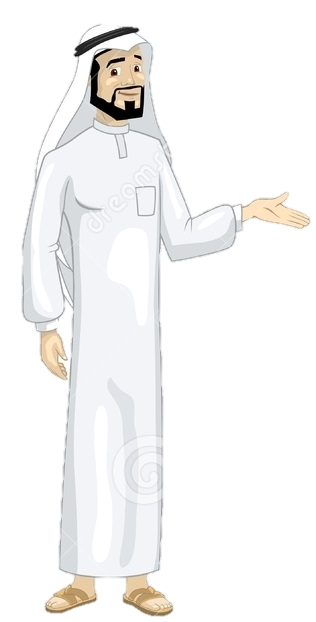